Математическая грамотность
Цель
Основной целью программы является формирование математической грамотности обучающихся 6 класса, при решении практико-ориентированных задач.
Стартовые задания
Обучающие задания
Итоговые задания
Н.С.Гаманькова, учитель математики МБОУ СОШ №1
Полезные ссылки
ПОВЫШЕННЫЙ УРОВЕНЬ.
Вопросы с выбором одного или нескольких ответов, задания с кратким и развернутым ответом
СРЕДНИЙ УРОВЕНЬ.
( Вопросы: «Знаете ли вы», «Найди ошибку» «Разные задачи»
ЛЕГКИЙ УРОВЕНЬ
(таблицы, иллюстрации)
Стартовые задания
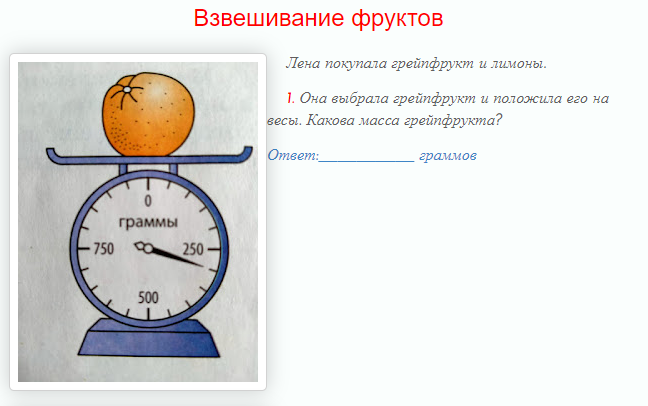 300
Обучающие задания
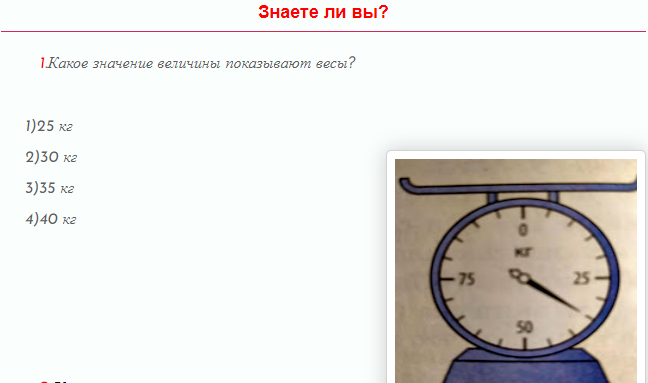 Итоговые задания
Завтра Юле исполнится 10 лет. Она пригласила трёх своих друзей, чтобы вместе с ними отпраздновать день рождения. На праздник Юля решила сама сделать апельсиновый сок. В Интернете она узнала, что из одного килограмма сочных апельсинов можно с помощью соковыжималки получить 400 г сока, а в одном стакане 200 г сока. Какова масса апельсинов, которые надо купить, чтобы получить четыре стакана сока для Юли и её друзей? Ответ записать в кг.
Ответ: 2 кг
Формирующее оценивание как современный подход к оценке учебных достижений обучающихся
Система оценивание
Формативное оценивание
Подходы оценивания
Ключевые идеи Д.Брунера
Полезные ссылки
https://learningApps.org
https://quizizz.com
Приложение MalMath